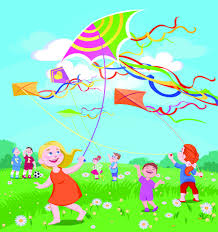 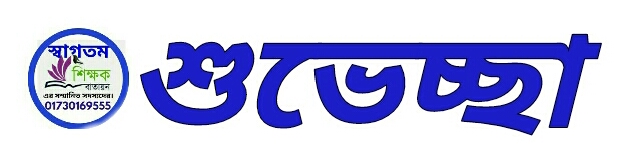 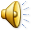 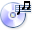 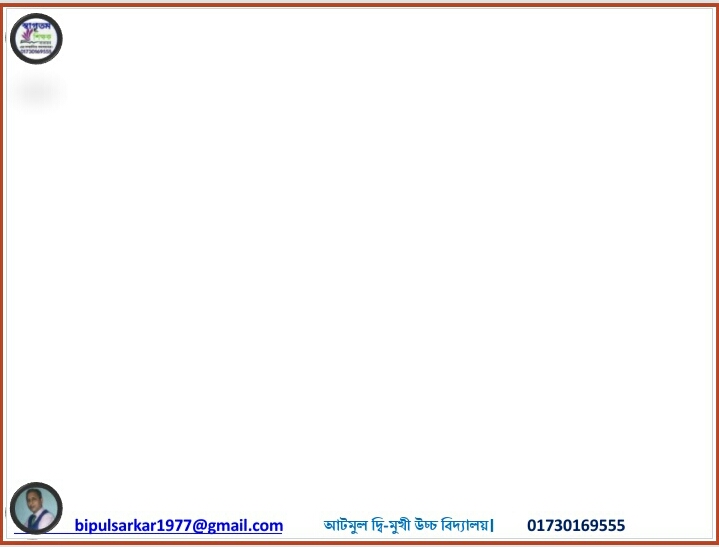 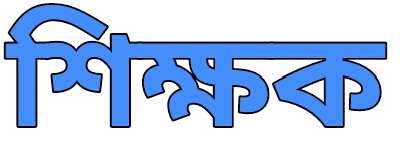 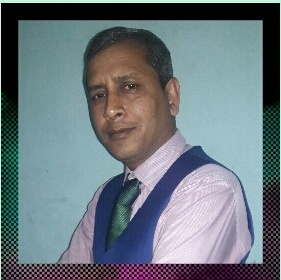 নিচের ছবিগুলো লক্ষ্য করি
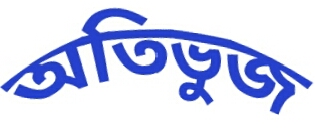 θ
সন্নিহিত বাহু (ভুমি)
বিপরীত বাহু (লম্ব)
θ
সন্নিহিত বাহু (ভুমি)
বিপরীত বাহু (লম্ব)
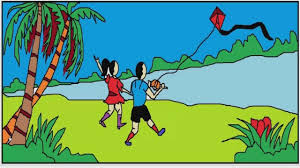 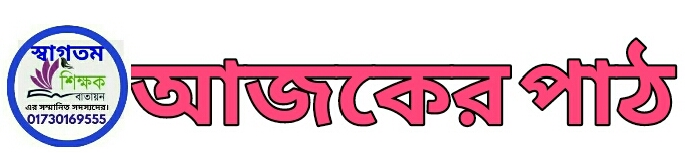 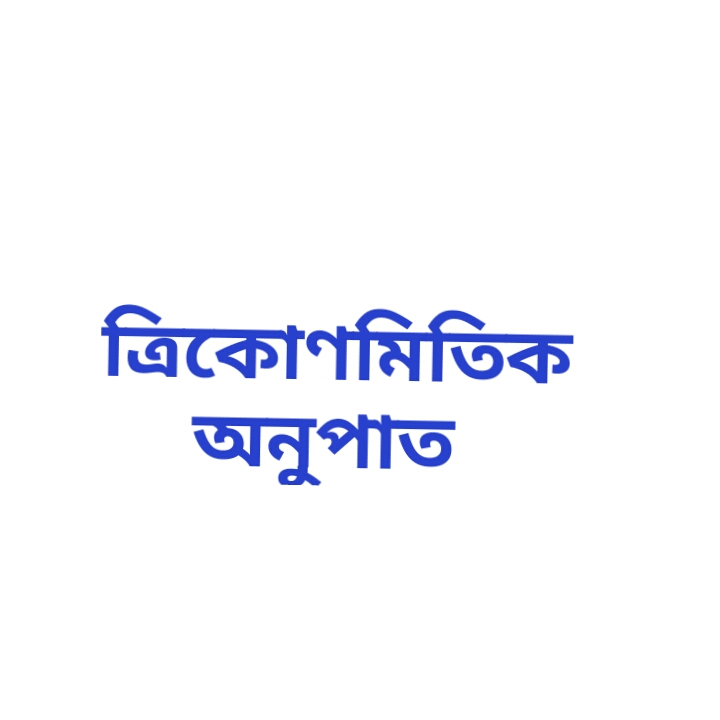 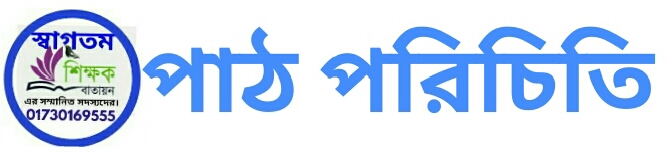 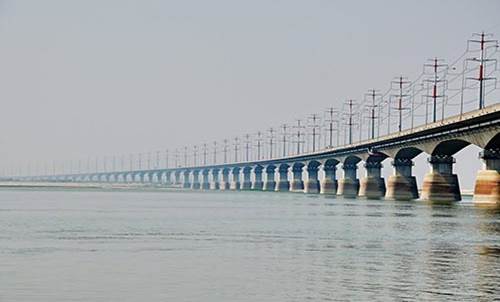 শ্রেণীঃ নবম/দশম
বিষয়ঃ সাধারণ গণিত 
 বিষয়ঃ ত্রিকোণমিতি (অনুপাত) 
সময়ঃ ৫০ মিনিট
 
তারিখঃ ১৫/১২/২০২০
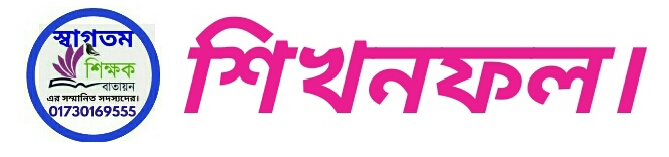 এই পাঠ শেষে শিক্ষার্থীরা- - - -
১। ত্রিকোণমিতিক অনুপাত মনে রাখার সহজ পদ্ধতি 
বলতে পারবে।  
২। ত্রিকোণমিতিক অনুপাতের মান নির্ণয় করতে পারবে।  
৩। সুক্ষ্মকোণের সাপেক্ষে ত্রিকোণমিতিক অনুপাতের সমাধাণ করতে পারবে।
সমকোণী ত্রিভুজে
অতিভুজ
30˚- কোণের ক্ষেত্রে , লম্ব < ভূমি 

  45˚-কোণের ক্ষেত্রে ,লম্ব = ভূমি
  
  60˚-কোণের ক্ষেত্রে , লম্ব > ভূমি
লম্ব
θ
ভুমি
① ভূ-রেখা হচ্ছে ভূমি তলে অবস্থিত যেকোনো সরলরেখা ।একে শয়ানরেখাও বলা হয়।

② উর্ধরেখা বা উলম্ব রেখা হচ্ছে ভূমি তলের উপর লম্ব যেকোনো সরল রেখা ।

③ উলম্ব তল ,ভূমি তলের উপর লম্ব ভাবে অবস্থিত পরস্পরছেদি ভু-রেখা উর্ধরেখা একটি তল নির্দেশ করে।
bipulsarkar1977@gmail.com        ☎  01730169555
12/15/2020 10:34:51 PM
ত্রিকোণমিতিক অনুপাত মনে রাখার সহজ পদ্ধতি
S OH
C  AH
 T O A
Bipul Sarkar  -  Atmool high school  -  Shibgonj  -  Bogura  -  01730169555
সমকোণী ত্রিভুজে কোণের সাপেক্ষে বাহুর পরিচয়।
A
P
OPআতিভূজ
PMবিপরীত বাহু

O
X
M
OM সন্নিহিত বাহু
POM সমকোণী ত্রিভূজে  কোণের সাপেক্ষে  ত্রিকোণমিতিক সমুহঃ
PMবিপরীত বাহু   OM সন্নিহিত বাহু 
            OPআতিভূজ
A
POM সমকোণী ত্রিভূজে  কোণের সাপেক্ষে
P
OPআতিভূজ
PMবিপরীত বাহু

O
X
M
OM সন্নিহিত বাহু
POM সমকোণী ত্রিভূজে  কোণের সাপেক্ষে  ত্রিকোণমিতিক সমুহঃ
ত্রিকোণমিতিক অনুপাতগুলোর মধ্যে      সম্পর্কঃ
bipulsarkar197@gmail.com       01730159555        shibgonj - bogura
Θ এর বিভিন্ন মানের জন্য ত্রিকোণমিতিক অনুপাতের মান
অসংজ্ঞায়িত
bipulsarkar197@gmail.com       01730159555          shibgonj - bogura
ত্রিকোণমিতিক অভেদ সমুহঃ
bipulsarkar197@gmail.com       01730159555        shibgonj bogura
15 December 2020
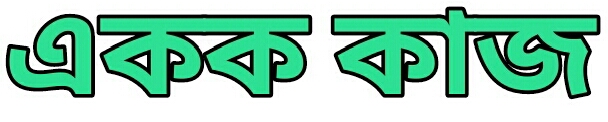 ৯.২ প্রশ্নঃ
১৪।  দেখাও যে, cos60˚.cos30˚+ sin60˚sin30˚=cos30˚  ১৫। দেখাও যে,sin3A=cos3A  যদি A=15˚ হয়।
bipulsarkar1977@gmail.com        ☎  01730169555
12/15/2020 10:34:51 PM
১৪।  দেখাও যে, cos60˚.cos30˚+ sin60˚sin30˚=cos30˚  ১৫। দেখাও যে,sin3A=cos3A  যদি A=15˚ হয়।
bipul sarkar - Atmool b/l  high school-shibgonj-bogura  01730169555
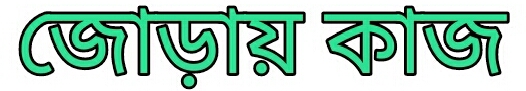 bipulsarkar1977@gmail.com        ☎  01730169555
12/15/2020 10:34:52 PM
bipul sarkar - Atmool b/l  high school-shibgonj-bogura  01730169555
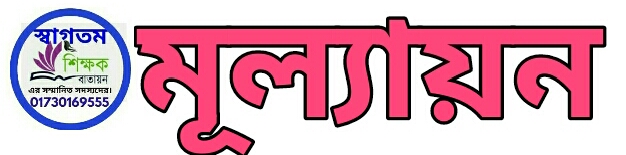 বিকল্প সমাধান
.
bipulsarkar1977@gmail.com        ☎  01730169555
12/15/2020 10:34:52 PM
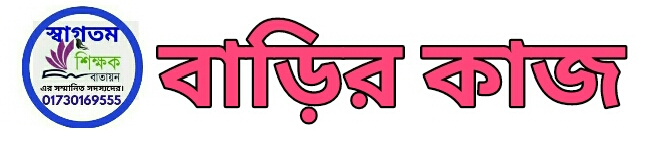 C
A
bipulsarkar1977@gmail.com        ☎  01730169555
12/15/2020 10:34:52 PM
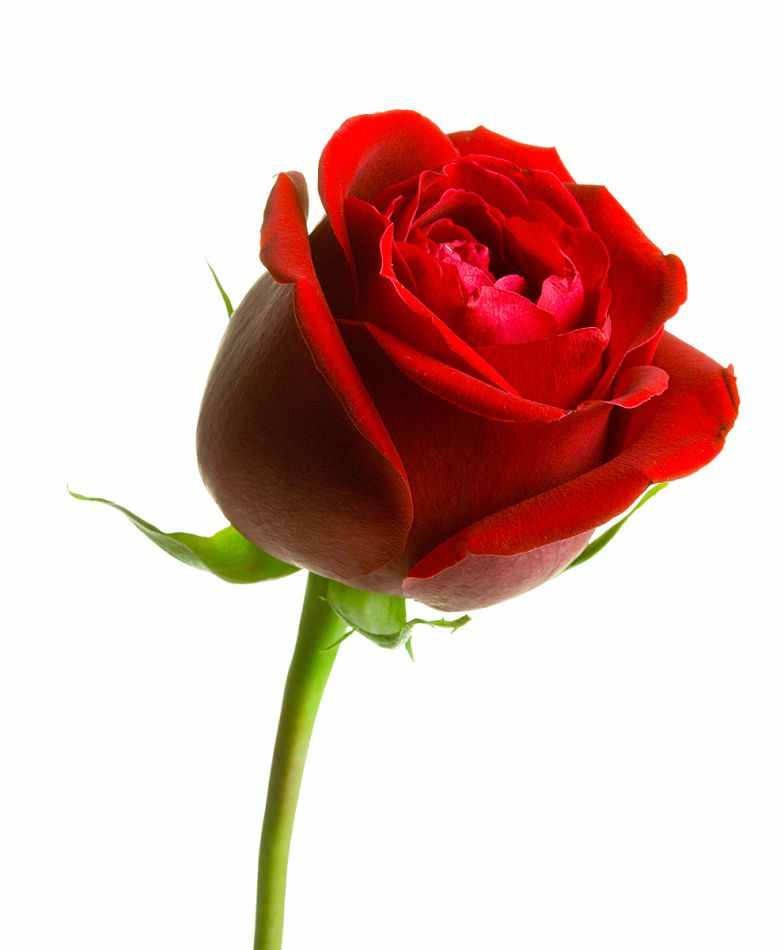 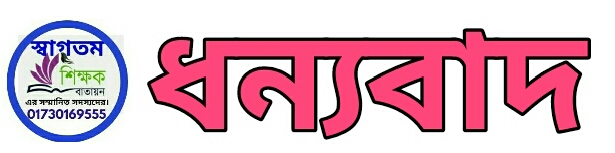